Let’s Reflect On Our Writing!
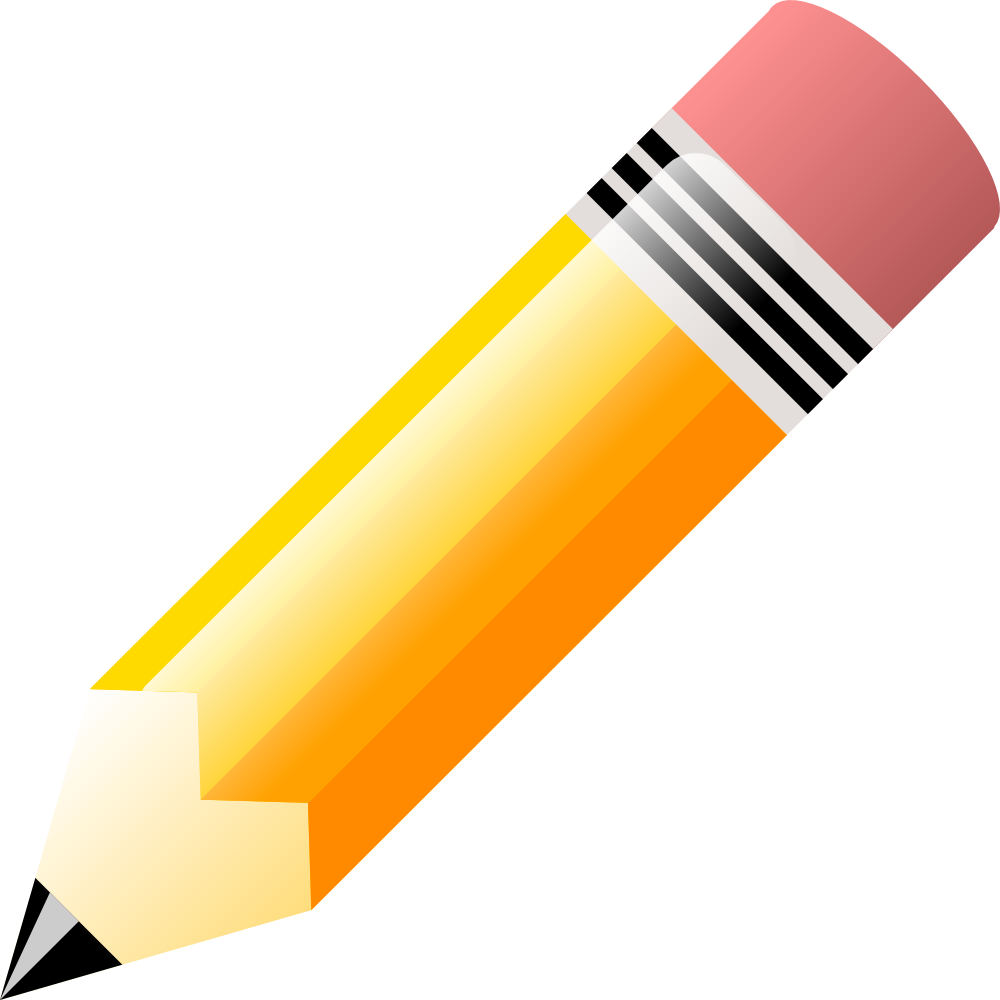 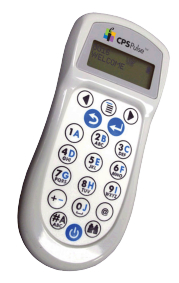 Ideas
I scored 40/40.
I scored between 35/40 & 39/40.
I scored between 30/40 & 34/40.
I scored between 25/40 & 29/40.
I scored between 20/40 & 24/40.
I scored 19/40 or less.
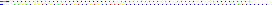 Organization
I scored 10/10.
I scored 9/10.
I scored 8/10.
I scored 7/10.
I scored 6/10
I scored 5/10
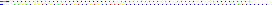 Voice
I scored 10/10.
I scored 9/10.
I scored 8/10.
I scored 7/10.
I scored 6/10
I scored 5/10
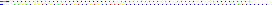 Word Choice
I scored 10/10.
I scored 9/10.
I scored 8/10.
I scored 7/10.
I scored 6/10
I scored 5/10
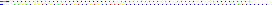 Sentence Fluency
I scored 10/10.
I scored 9/10.
I scored 8/10.
I scored 7/10.
I scored 6/10
I scored 5/10
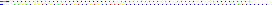 Conventions
I scored 10/10.
I scored 9/10.
I scored 8/10.
I scored 7/10.
I scored 6/10
I scored 5/10
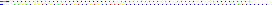 Presentation
I scored 10/10.
I scored 9/10.
I scored 8/10.
I scored 7/10.
I scored 6/10
I scored 5/10
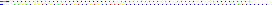